Выразительные возможностинатюрморта
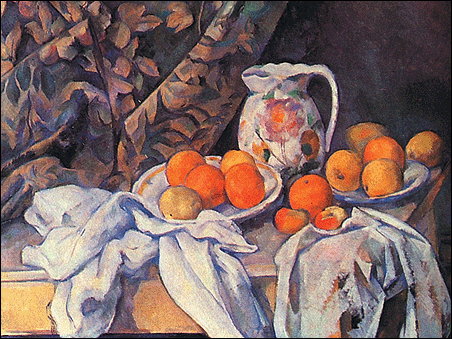 Автор: Михайлюк Елена Владимировна, учитель изобразительного искусства высшей категории МАОУ «Лицей №9», г. Новосибирск
Средства композиции:
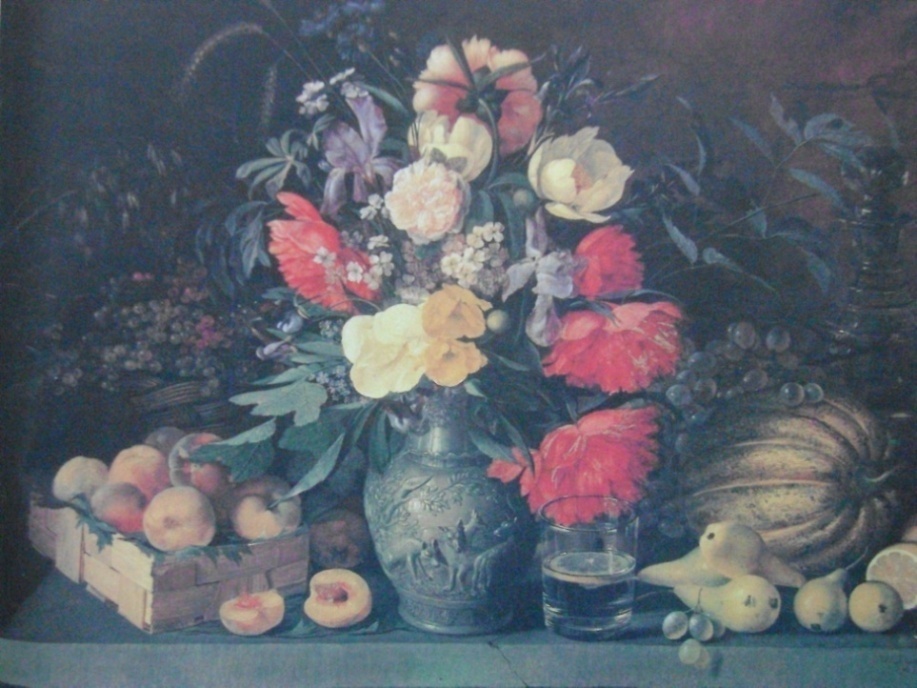 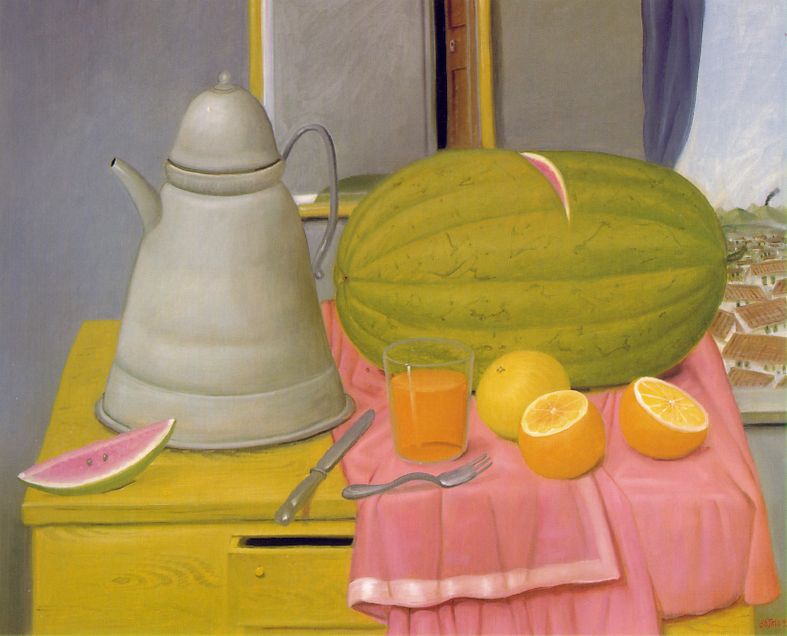 2.
1.
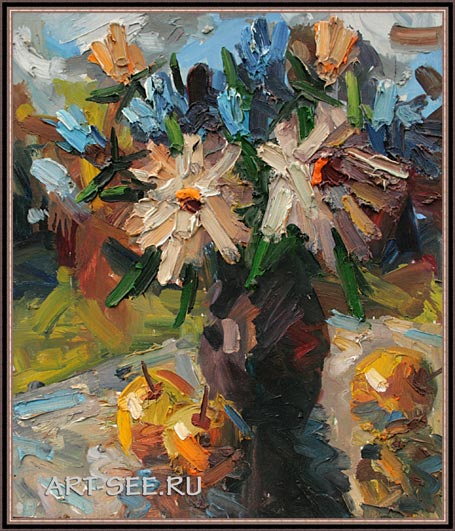 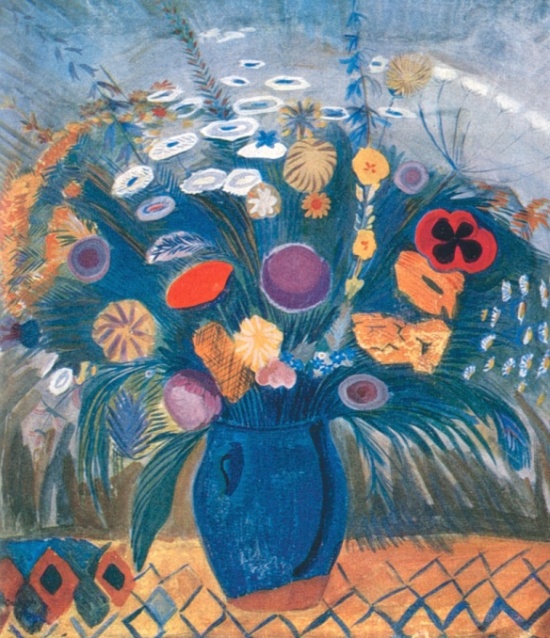 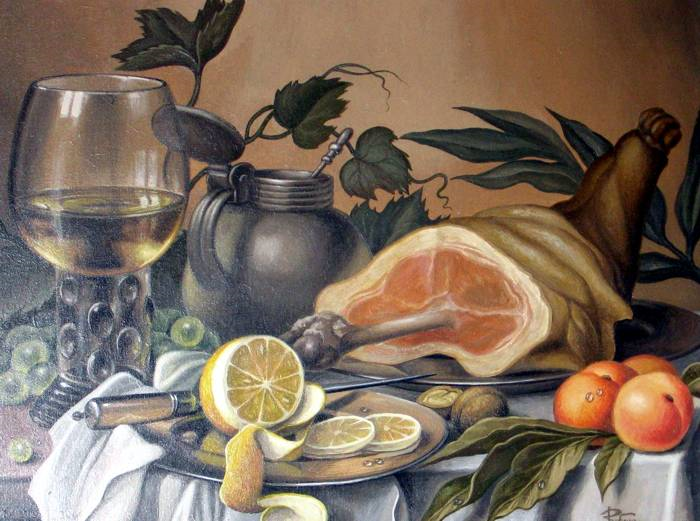 4.
3.
5.
Цель урока:
Учиться  воспринимать и понимать произведения искусства
Задачи:
1. 	Рассмотреть примеры картин-натюрмортов, проанализировать 	их  композицию
2.  	Познакомиться с приемами восприятия  картины
3. 	Установить взаимосвязь смысла картины и средств художественной выразительности
Способы решения задач:
Наблюдение
Сравнение
Анализ
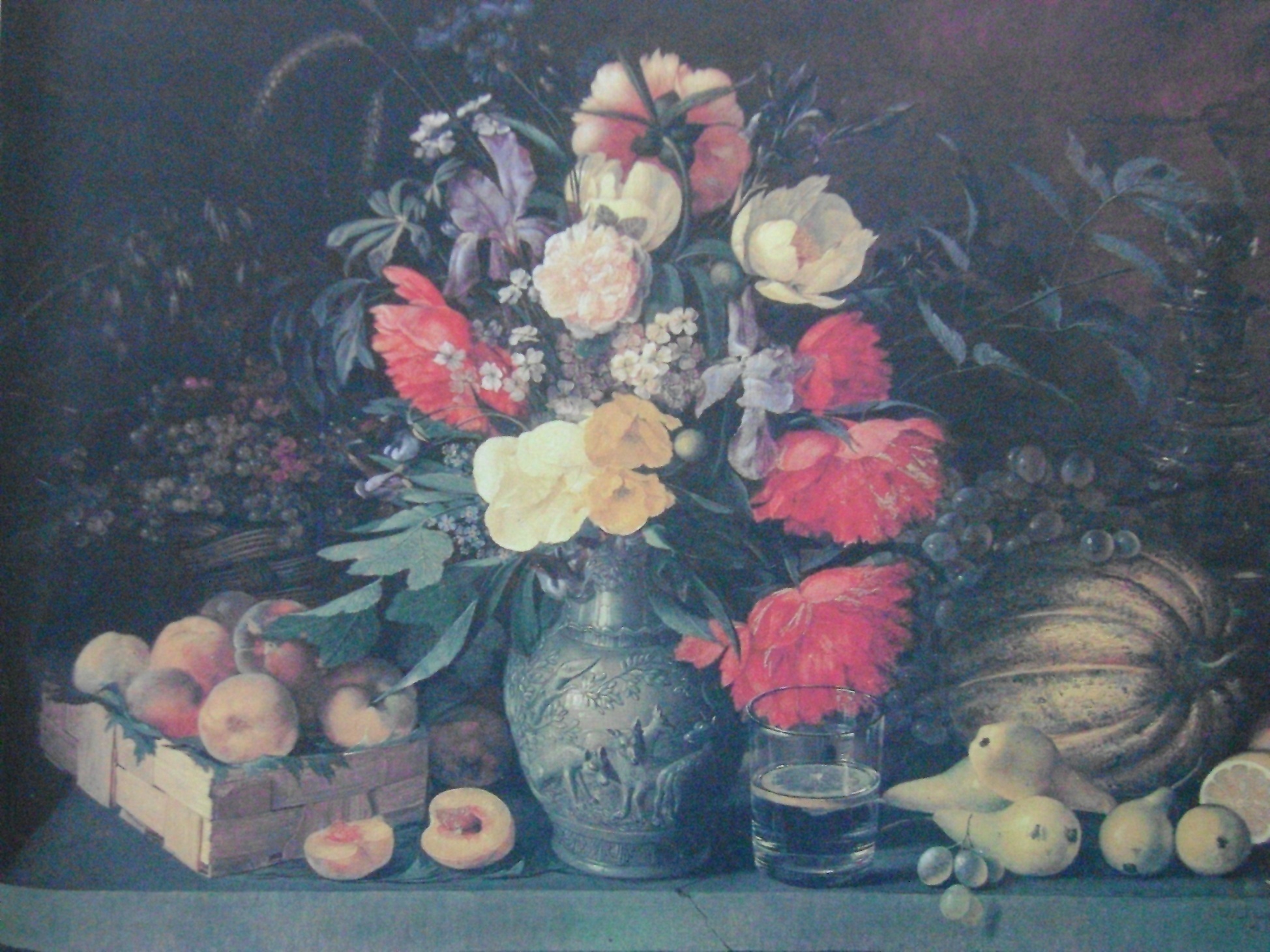 Ваза, пионы, ирисы, колосья пшеницы и овса, корзина с персиками, стакан чая с лимоном, груши, тыква…
2. 	Теплый вечер, круглый глаз луны, наливной виноград, лунные блики, бархатистые персики, грубоватая кожура, сочные груши, шикарный букет…
Что такое восприятие?
Во-себя-приятие
Воспринять – распознать, осознать, понять, ощутить органами чувств
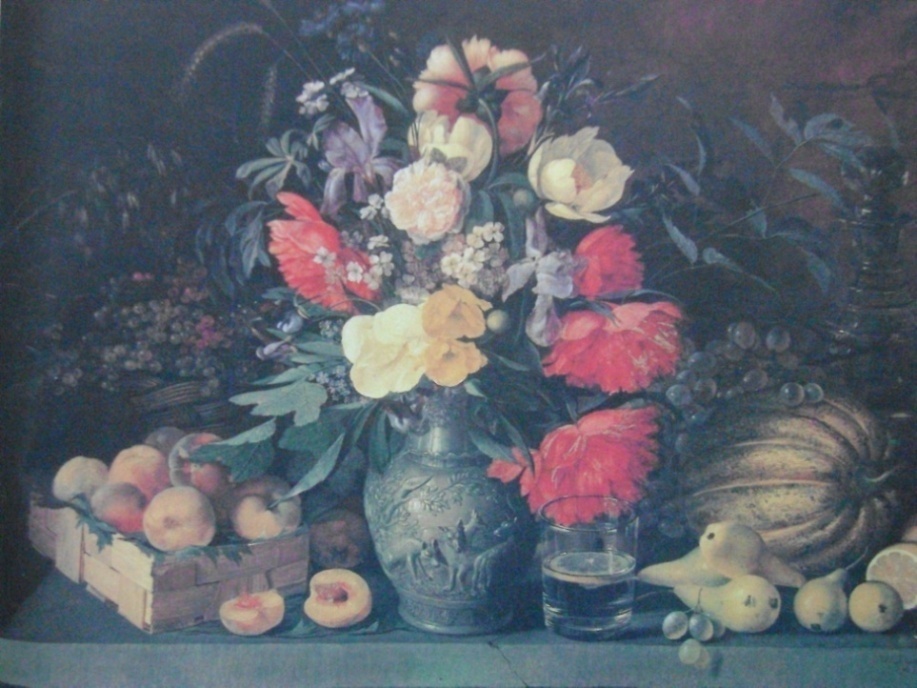 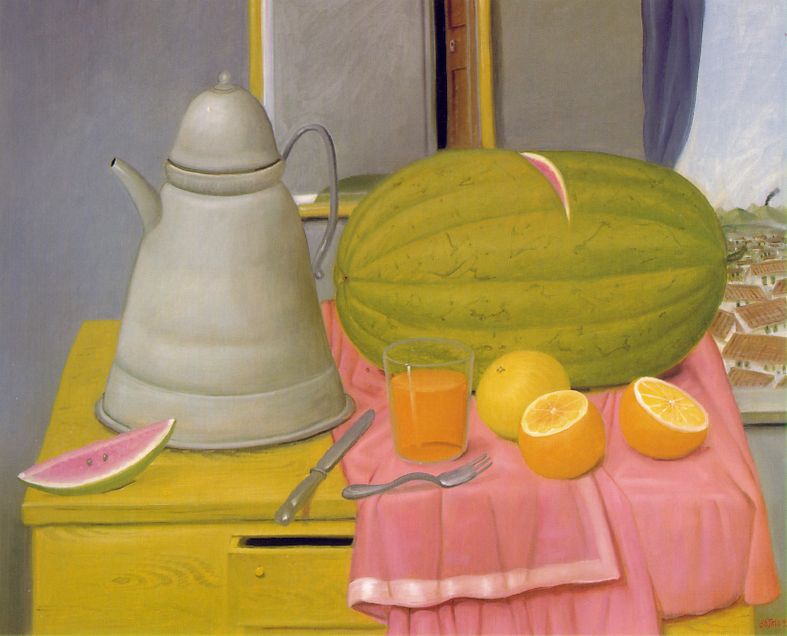 2.
1.
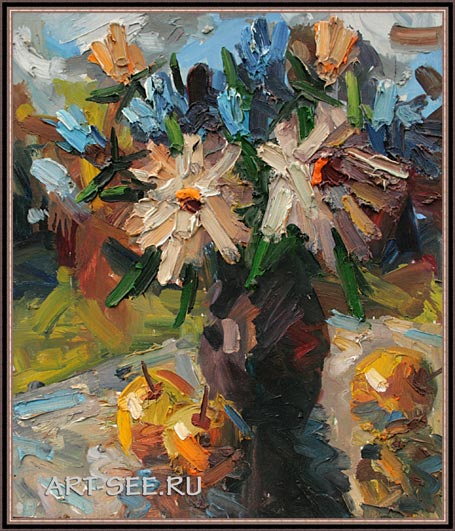 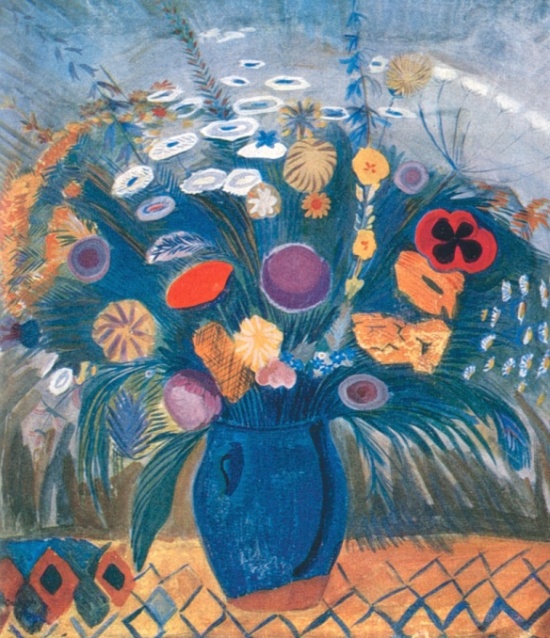 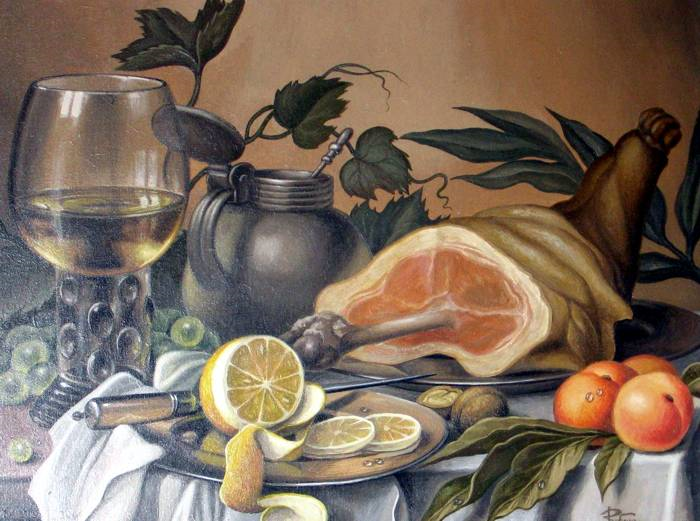 4.
3.
5.
2.
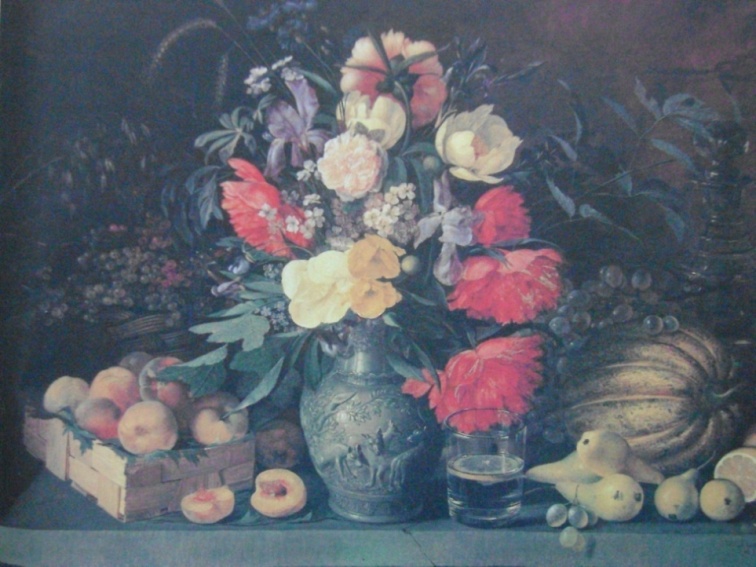 И.Хруцкий. «Цветы и плоды»
3.
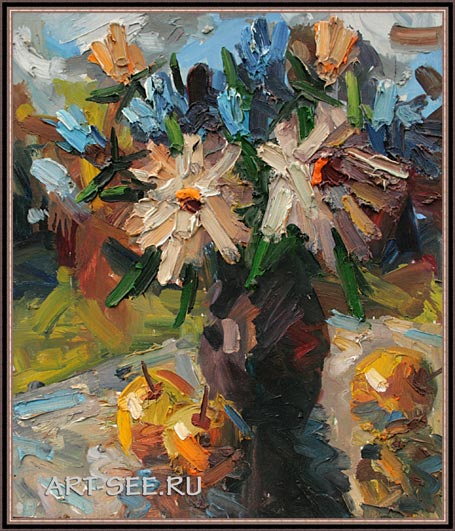 5.
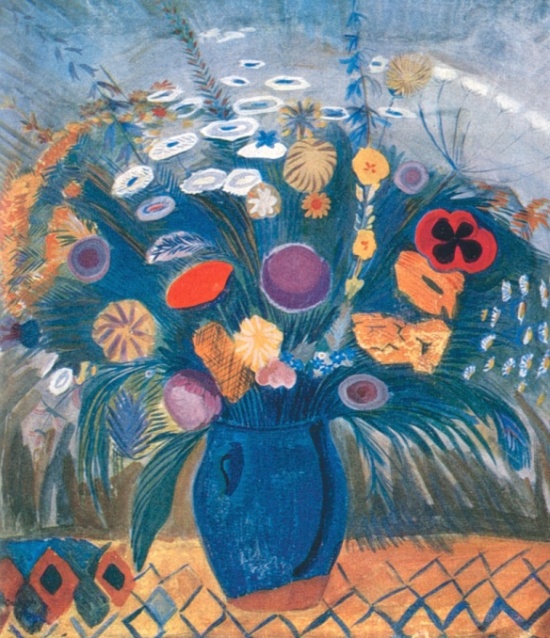 И.Куприн. «Натюрморт»
М.Сарьян «Цветы»
1.
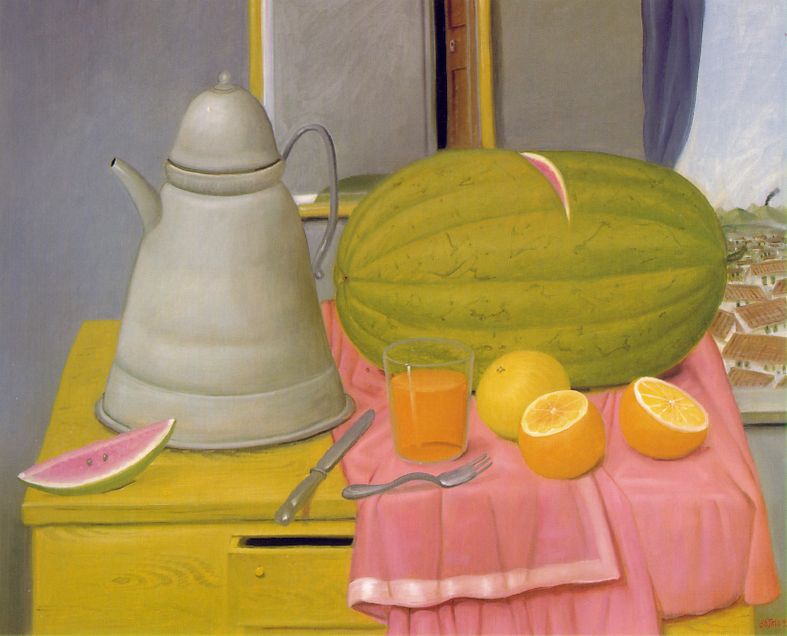 Ф.Ботеро. «Натюрморт с арбузом»
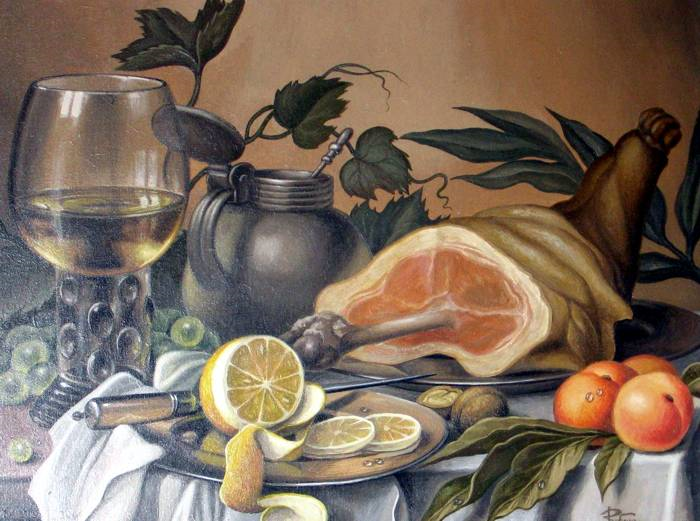 4.
Неизвестный художник. «Натюрморт с окороком»
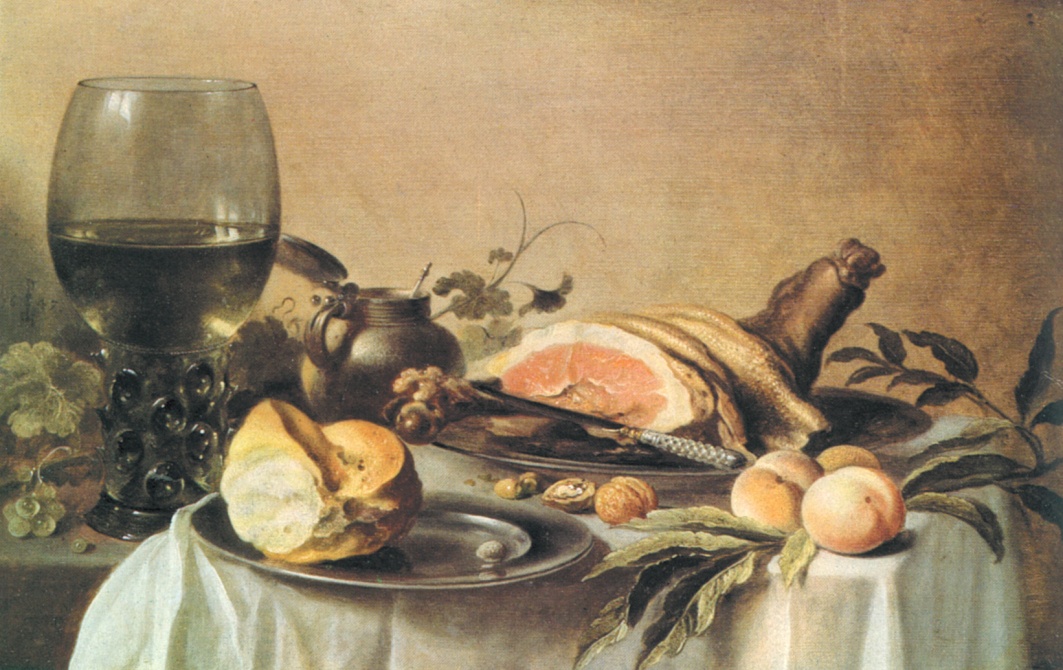 Ф.Хальс. «Натюрморт».
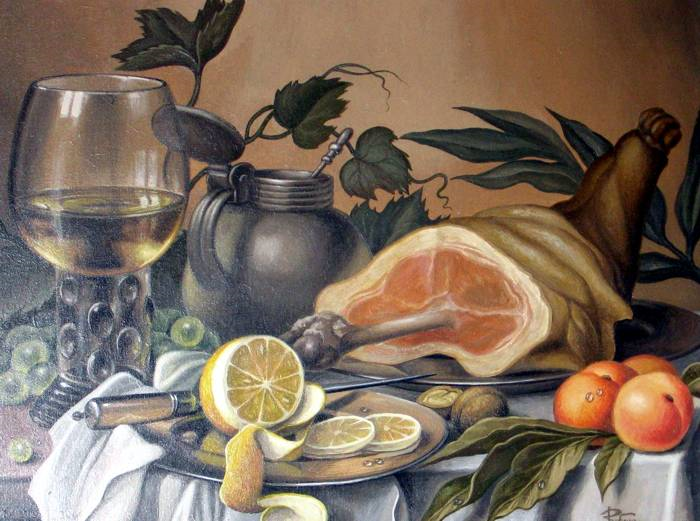 Неизвестный художник. «Натюрморт с окороком»
Что такое КИТЧ?
От нем. «халтура». 
Безвкусица, предметы вульгарного вкуса,  неудачная ремесленная подделка
Цель урока:
Учиться  воспринимать и понимать произведения искусства
Натюрморт – это одна из острых бесед живописца с натурой. Каков есть предмет, где он, а где я, воспринимающий этот предмет, - в этом основное требование натюрморта. И в этом большая познавательная радость, воспринимаемая от натюрморта зрителем.					К.С.Петров-Водкин